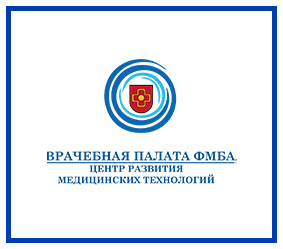 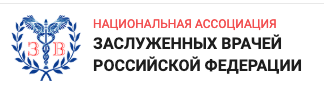 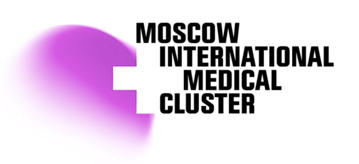 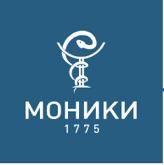 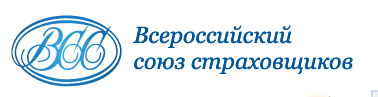 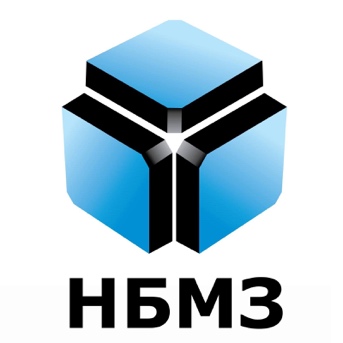 MVP
«НБМЗ: Искусственный интеллект
для здравоохранения»
Формула мета-проекта
мета-проект в развитии
Комплексный проект на платформе НБМЗ совместно со стратегическими партнерами
(создание MVP)2019-2021
Смотр сервисов поддержки принятия врачебных решений на форуме «Открытые инновации» октябрь 2019http://nbmz.ru/2018/10/19/smotr/
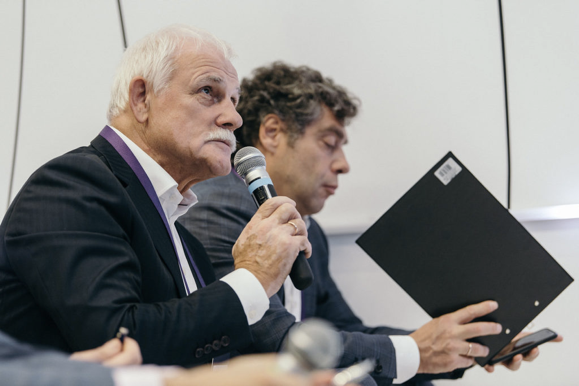 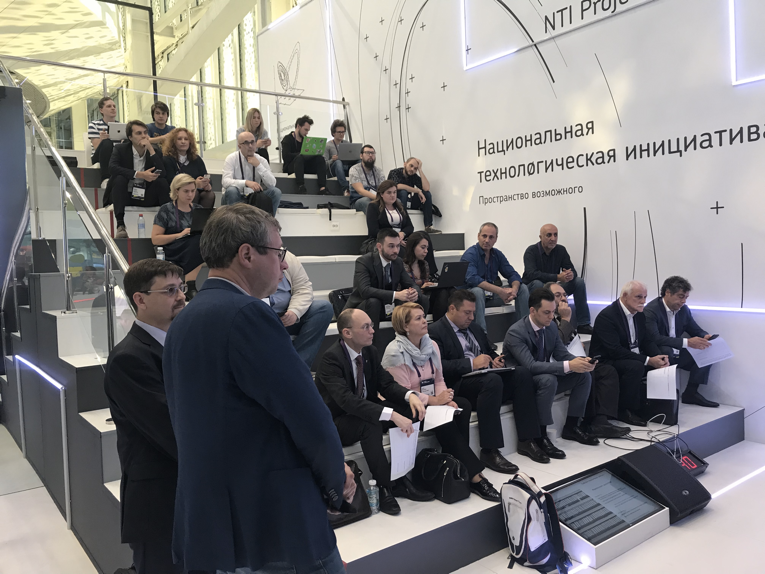 Стратегическая сессия на национальном консилиуме заслуженных Врачей РФ 
июнь 2018
http://nbmz.ru/2018/08/30/sozdana-associaciya-razrabotchikov-iskusstvennogo-intellekta/
Пилотный проект в ЯНАО март 2019
«Ямал вошел в число пилотных регионов, приступивших к внедрению методов, связанных с искусственным интеллектом. Внедрение стало возможным благодаря тесному взаимодействию окружного департамента здравоохранения, медицинского информационно-аналитического центра ЯНАО и Ямальского центра медицинской профилактики с «Национальной базой медицинских знаний» – ассоциацией разработчиков и пользователей искусственного интеллекта для медицины»
https://www.rosminzdrav.ru/regional_news/11278-iskusstvennyy-intellekt-pomozhet-yamalskim-vracham-vyyavlyat-opasnye-zabolevaniya-na-rannih-stadiyah
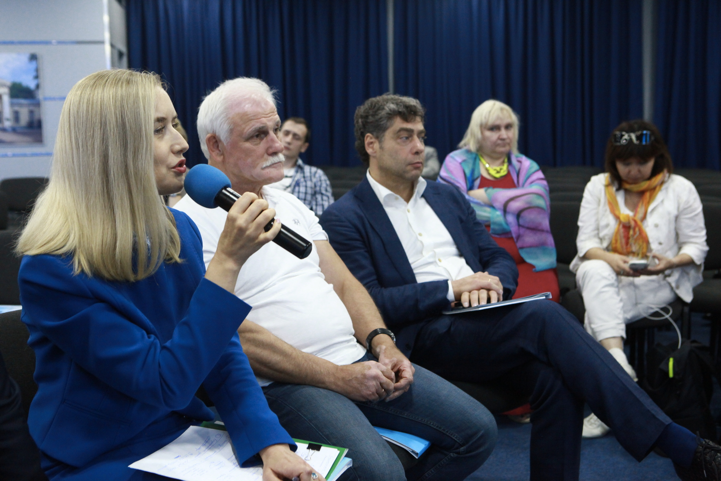 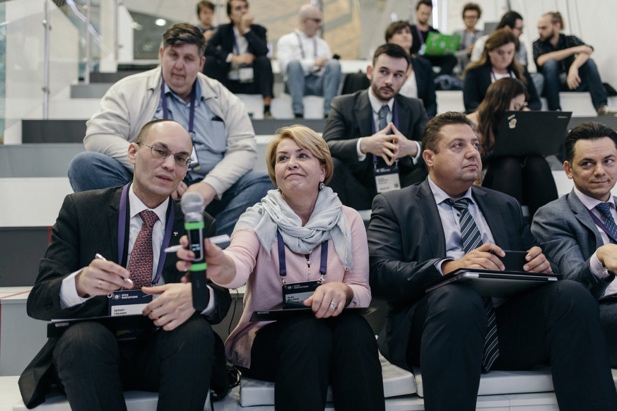 Идея комплексного проекта:
Сбор участников рынка, выявление и разбор компетенций.
Погружение компетенций и наработок в состав платформенных модулей платформы НБМЗ и/или выставление их как API в библиотеку платформы.
Консолидированная работа с рынком и регуляторами, обеспеченная ассоциацией НБМЗ (НКО), поддержкой НТИ (Платформа 20.35, сервисы НТИ и пр. инструменты).
Совместные продукты по секторам применения ИИ в медицине, здравоохранении и смежных областях с профессиональными объединениями.
Выход на международный рынок объединенными усилиями, но в разных форматах (как отдельные сервисы, как консолидированные продукты и др.)
ОСНОВНЫЕ КОНКУРЕНТЫ в мире
Конкурентные преимущества
Объединение ресурсов системы здравоохранения Российской Федерации, как в части данных, так и в части знаний и участия врачебного сообщества
Все продукты созданы на единой онтологической шине и системе сбора и подготовки данных для машинного обучения
«Динамический биллинг» и со-участие всех элементов эко-системы мета-проекта НБМЗ, сетецентричность vs корпорация (более эффективная организация)
Совместное усиление продуктов, привлечение стартапов из мира, фокус на наукоемкие направления и нишевые задачи
Все решения представлены как независимые сервисы, отсутствие конфликта интересов с лидерами рынка ЭМК и с сервисами ЕГИСЗ
28.04.2019
5
[Speaker Notes: Идея мета-проекта – консолидация усилий значимого количества игроков зарождающегося рынка и государства для глобальной конкуренции в мире с лидерами рынка.]
Направления для встраивания ии в медицину
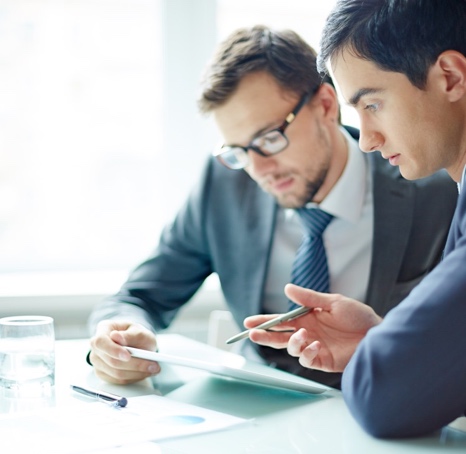 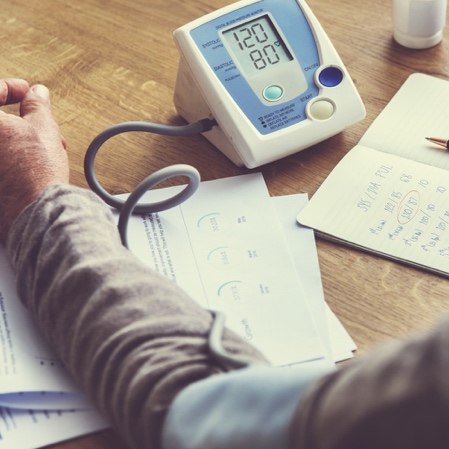 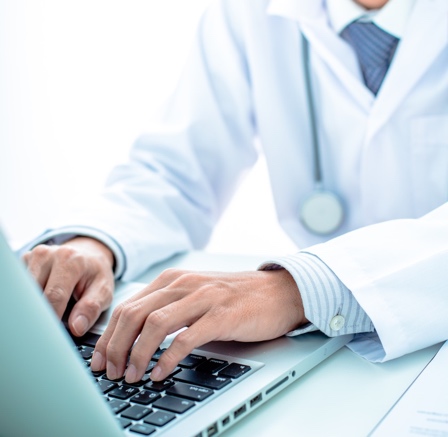 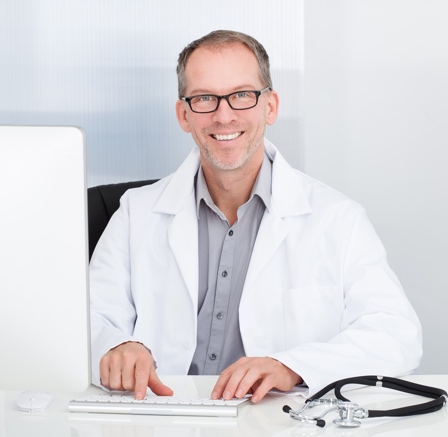 Удаленный мониторинг пациентов
Управление и аналитика
Электронные медицинские карты(ЭМК / EHR)
Телемедицина
Для помощи в поддержке принятия решений во время телемедицинских консультаций
Для выявления подозрений на наличие или развитие заболевания
Популяционный анализ, выявление проблем, BI
Анализ данных, системы поддержки принятия врачебных решений, подсказки и побор лечения, контроль правильности оформления документации
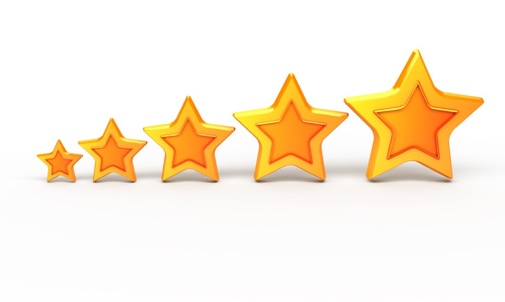 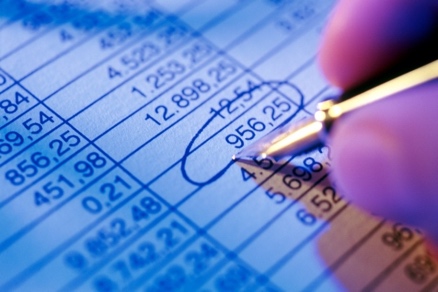 Коммуникации с пациентами
Чат-боты, встраивание в социальные сети и мессенджеры, напоминания и персональные приложения
Обработка биомедицинских данных
Сбор данных, биллинг, производство дата-сетов, научные исследования
Полный Состав платформы НБМЗ (достраивается к имеющимся модулям от участников комплексного проекта)
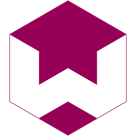 Webiomed
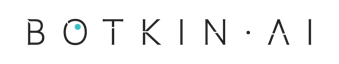 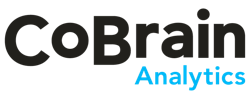 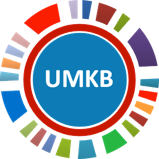 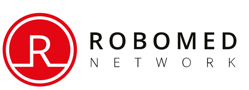 [Speaker Notes: Логотипами отмечены решения участников комплексного проекта, которые положены в основу платформы НБМЗ. CoBrain тут скорее выдан аванс, они теоретически хорошо подходят по своей стратегии, но из практики ценность их модулей пока не доказана. Проект находится в стадии трансформации. У участников комплексного проекта есть собственные технологии, которые достаточны для старта среды для разработчиков сервисов и без CoBrain. Участие CoBrain в проекте будет зависеть от решения МРГ и трека его дальнейшего развития как проект НТИ или как проект Сколтех.]
Три Консолидированных продукта НБМЗ (в составе MVP)
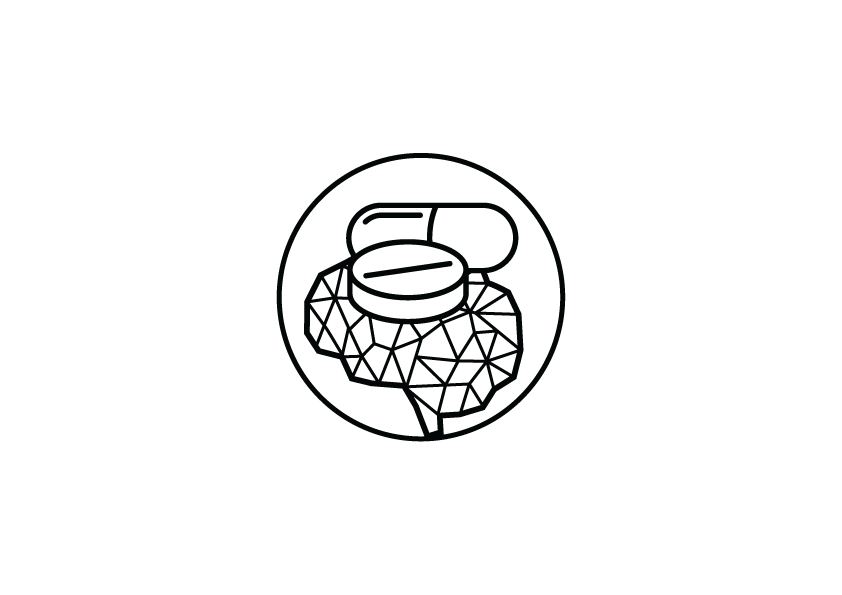 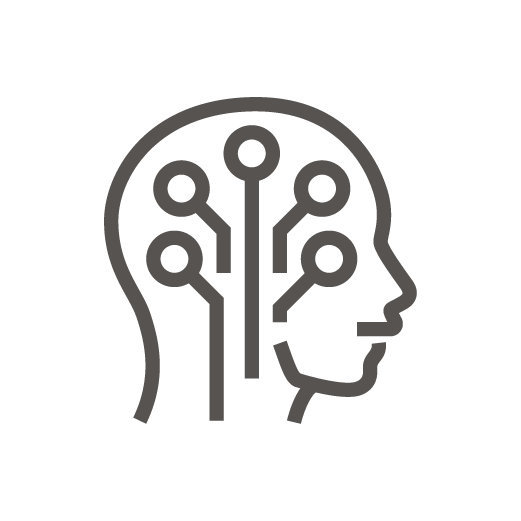 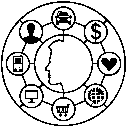 Фарм-аналитика: Сервисы и функциональные модули 
для системы лекарственного 
обеспечения и фармбизнеса
«Smart – андеррайтинг»предиктивная оценка стоимости риска страхования жизни и здоровья 
для страховой компании
Digital assistant -  D’Kolobok: самообучаемая, автоматическая генерация и предоставление сервисов по запросу 
через конфигуратор сервисов
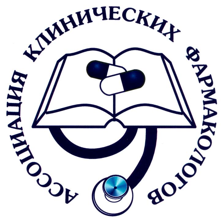 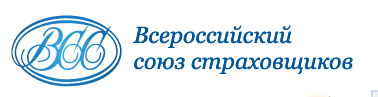 «Платформа НБМЗ» (SPV c участниками комплексного проекта)
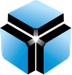 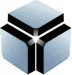 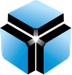 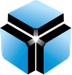 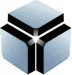 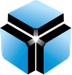 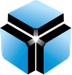 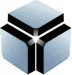 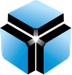 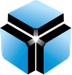 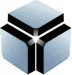 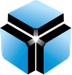 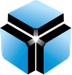 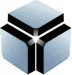 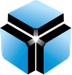 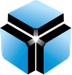 Присоединение новых участников
Подключение новых участников (доступ к биомедицинским данным, НСИ и онтологической модели, виртуальной песочнице и др.) будет осуществляться на основе долговременных тарифных программ. Планируется предоставление бесплатных пакетов для стартапов, перспективных проектов, одобренных Научно техническим советом НБМЗ, рекомендованных институтами развития.
Взаимодействие разработчиков с платформой НБМЗ планируется на основе двух моделей – «интеллектуальный маркетплейс» (digital assistant) и разделение доходов от подписки на основе данных фактического использования сервисов. Разработчики будут иметь  набор стандартных легальных инструментов, гарантирующих доходы в сложных, коллективно созданных продуктах. Будут созданы финансовые инструменты гарантии прав участников мета-проекта.
В мета-проекте предусматривается возможность усиления рыночных позиций сервисов за счет инструмента вознаграждаемой коллективной ответственности за работоспособность сервисов, соответствующих заявленным характеристикам.
Рабочая группа по нормативному обеспечению НБМЗ организует проверку наличия необходимой разрешительной документации, окажет содействие в ее оформлении.
Куда Обращаться? - в Совет конструкторов комплексного проекта!
Гусев Александр Владимирович
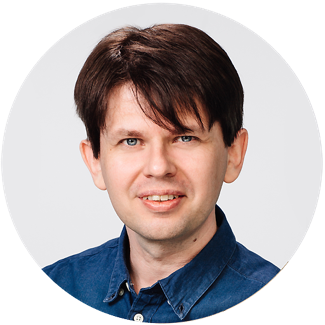 Основатель КМИС (2007г,  2013-2017 - 5-ое место в РФ по выручке на рынке медицинских информационных систем)
Член Экспертного совета Министерства здравоохранения РФ по вопросам использования информационно-коммуникационных технологий в системе здравоохранения. 
Ответственный редактор журнала «Врач и информационные технологии».
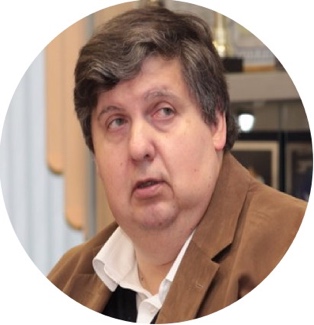 Горбунов Игорь Николаевич
В 2015-2016гг. Создал Корпорацию развития и Агентство стратегического развития Архангельской области
Представляет интересы частной инвестиционной группы «ООО Транспортные системы»
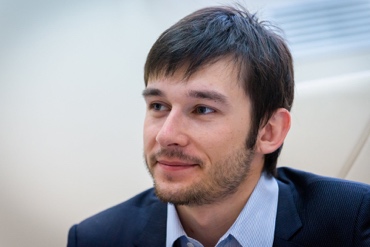 Бледжанц Г.А. 
(инфраструктурный проект UMKB - онтология)
Миронович Ф.А. (система «биллинга»)
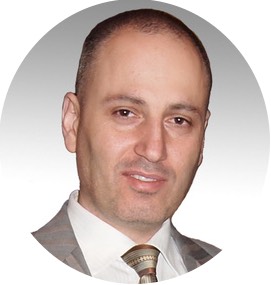 Сорокин С.Ю. (проект Botkin.AI, цифровые модели пациента)
ЦЕНТР РАЗВИТИЯ КОМПЛЕКСНЫХ ПРОЕКТОВ НТИ (АО «РВК»)
Фролов М.Ю. (инфраструктурный проект Фарм-Аналитика в рамках НБМЗ)
Сооснователь Robomed Network. Генеральный директор и основатель сети больниц «Открытая клиника». Основатель нескольких проектов в области медицины и IT. Степень магистра в области междун. экономики и бакалавра в области финансов.
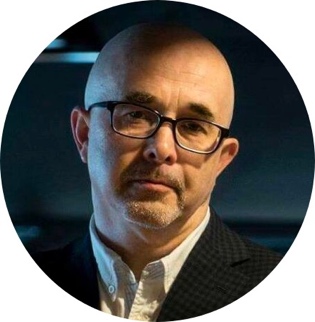 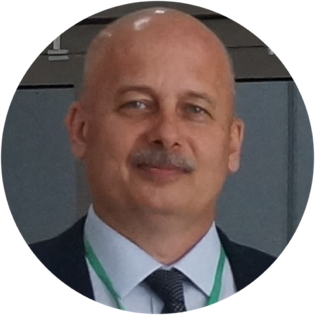 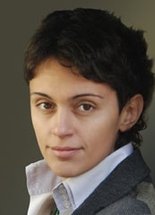 Генеральный директор АО «Социомедика» (резидент Сколково)
Врач, сердечно-сосудистый хирург, к.м.н. НМИЦ ССХ им. А.Н. Бакулева
Учредитель проектов Объединенная медицинская база знаний – UMKB и искусственный интеллект Гиппократ на ее основе.
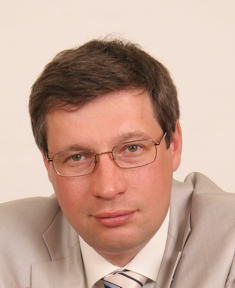 2011 - Руководил направлением Здравоохранение в ПАО Ростелеком, участвовал в создании сервисов ЕГИСЗ РФ и других ИТ проектов для здравоохранения в России и за рубежом.
С 2015 – основатель и руководитель российской компании «Интеллоджик», платформа Botkin.AI для анализа и диагностики заболеваний с использованием технологий искусственного интеллекта
Сапрыкина 
Виктория 
Валерьевна
Исполнительный директор, руководитель экспертной группы МОО «Ассоциация клинических фармакологов»
Зав. лабораторией фармакоэкономики, цифровой медицины и искусственного интеллекта НЦИЛС ВолгГМУ
Сооснователь и лидер проекта «Уверенный рост»
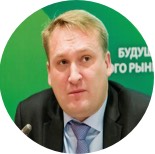 Данилов М.В. (лидер инфраструктурного проекта национальный РИСК-ОФИС в рамках НБМЗ)
Алмазов 
Андрей Александрович
Вице –президент Всероссийского союза страховщиков
2003-2008 – работа в Фонде прямых инвестиций, отвечал за M&A, вел проект развития медицинских клиник
2014г. – операционный запуск ВТБ «Страхование жизни», исполнительный директор до 2017г.
28.04.2019
10
[Speaker Notes: Ключевые участники команды проекта, предоставившие свои решения и работающие в целом над проектом. Всего в состав команды, вместе с экспертами (врачами) НБМЗ входит примерно 20 чел. (активных участников на март 2019).]
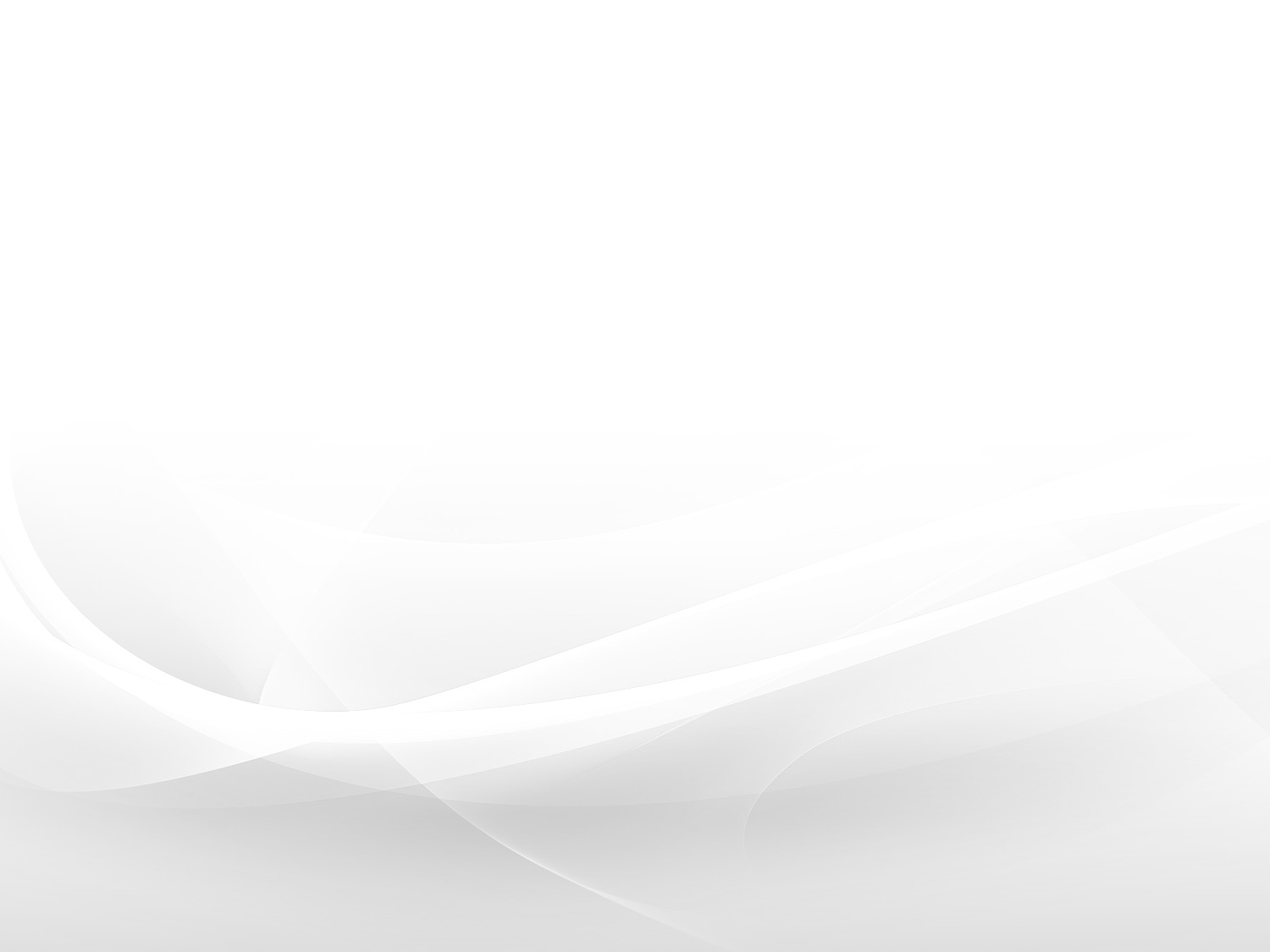 Целевые показатели мета-проекта
Выход на лидирующие позиции международного рынка AI в медицине*
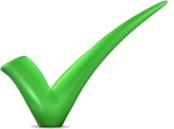 Q3/Q4 2019
По развиваемым проектам выйти на первые продажи (операционный доход)
Утвердить и запустить комплексный проект в НТИ
Организовать Фонд Мета-проекта и/или определить иные Фонды( соглашения с ними)
Q1/Q2 2019
Сформировать целевую карту мета-проекта
Укомплектовать ее участниками (в т.ч. стартапами)
2023
Фонд мета-проекта осуществил выход не менее, чем на 100 млн. $ (6,5 млрд. руб.)
Совокупная годовая выручка мета-проекта входит в ТОП-20 показателей лидеров рынка
2021
Совокупный операционный доход участников мета-проекта составил не менее 900 млн. руб. 
Привлечено не менее  50 млн. $ ( 3,2 млрд. руб) частных инвестиций
Первые продажи на мировом рынке
* численные показатели приведены предварительно для ориентира и далее расчетного обоснования в бизнес-плане
2025 –  НБМЗ как совокупность консорциумоввходит в 10-тку крупнейших игроков международного рынка.
[Speaker Notes: 2019 – год, измеряем качественными и количественными показателями
2021 - измеряем инвестициями
2023 – измеряем результатами]
Развитие мета-проектов (трансдисциплинарность)
Ближайшая перспектива. Агросеть.
Модули платформы НБМЗ
Агросеть: метапроект в агросфере на стадии формирования. На сегодня сформирована плотная группа инициаторов – более 20 компаний, создается архитектура проекта
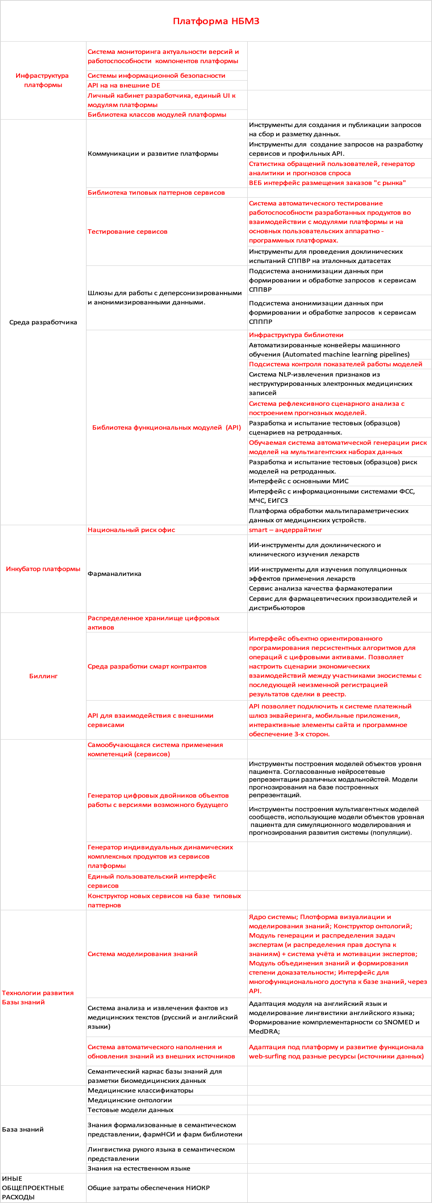 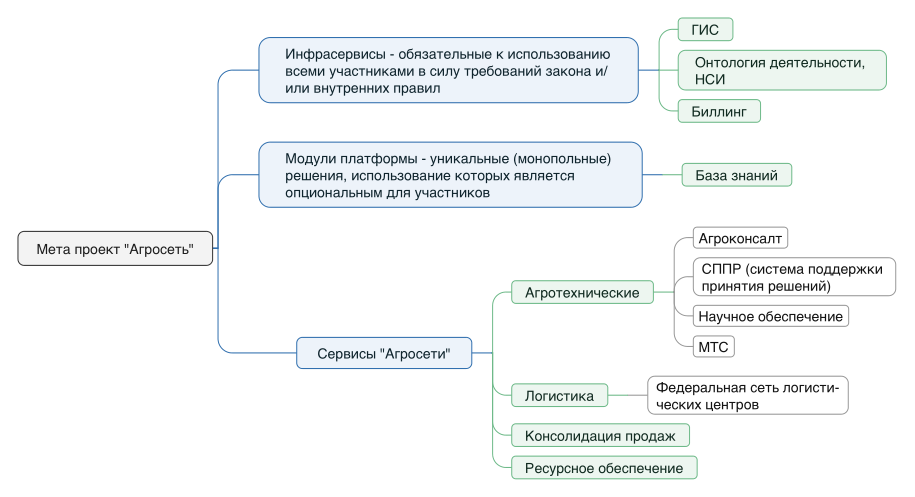 Модули, выделенные красным, будут переданы в Агросеть
Архитектура АгроСети 1.0
Долгосрочная перспектива. NET.
Инфраструктура Мета-проектов станет основой создания нового Интернета
Метапроект 2
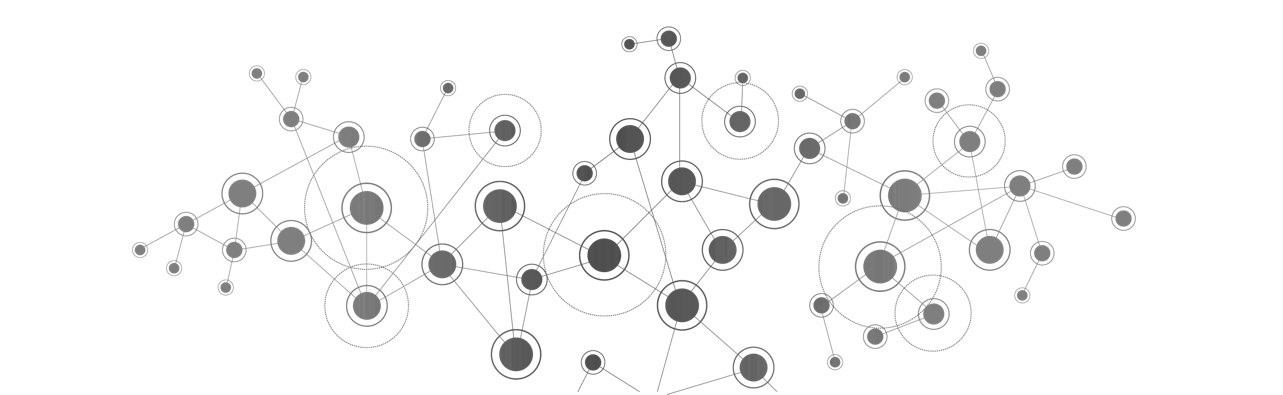 Метапроект 1
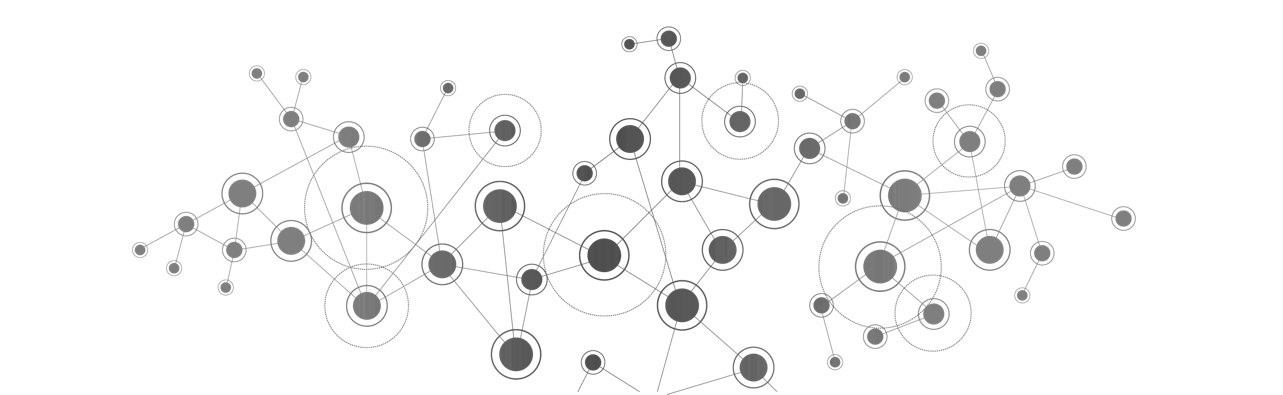 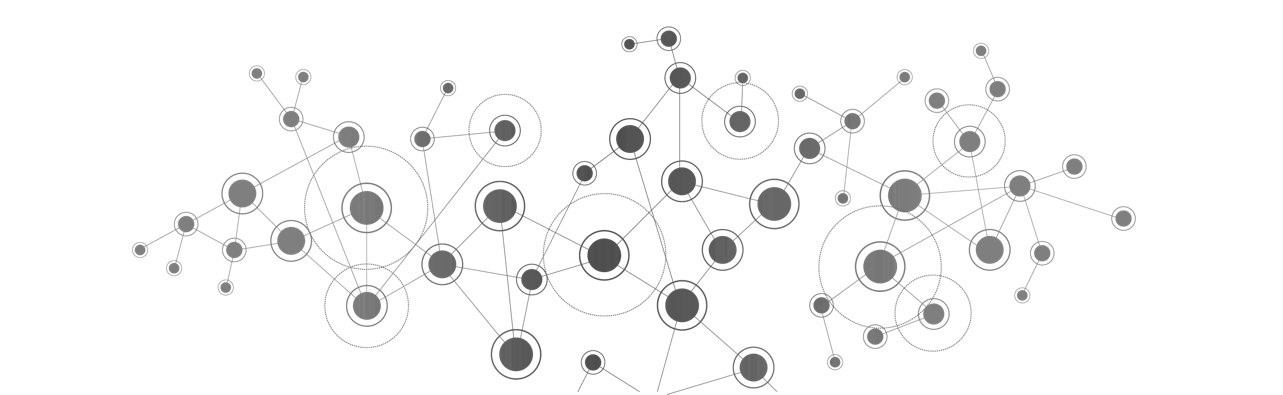 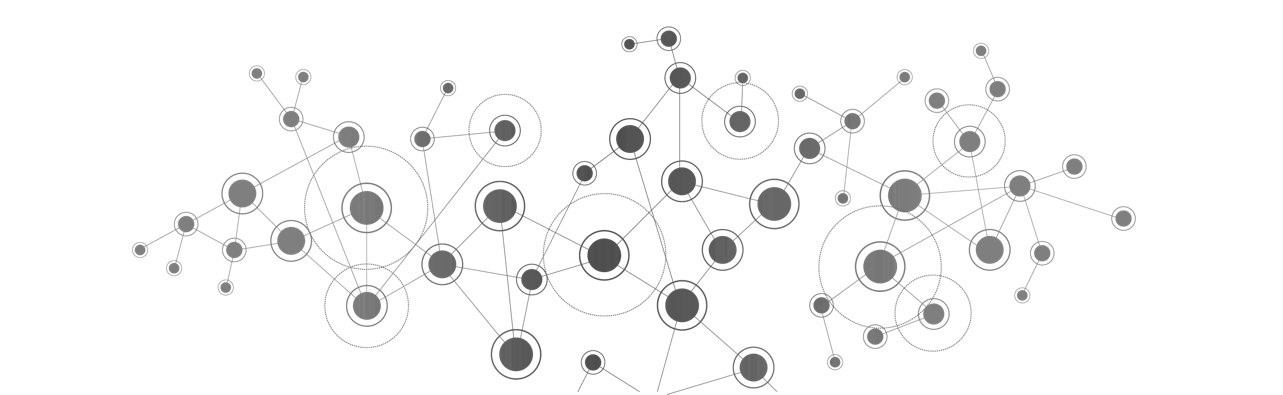 Метапроект 3